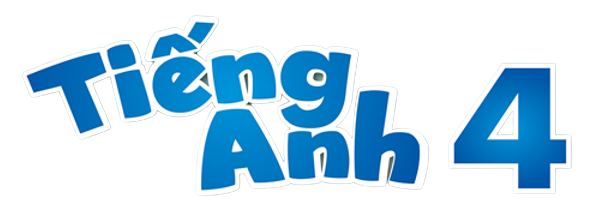 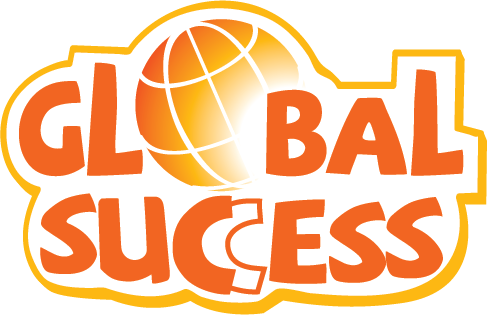 Mến gửi quý thầy cô!
Bộ bài giảng Tiếng Anh 1 - 4 Global này được biên soạn bởi MsPham, là công sức lao động và là tâm huyết của MsPham. Vì vậy, khi đăng kí nhận bài giảng, quý thầy cô được tùy ý chỉnh sửa cho phù hợp mục đích giảng dạy của mình.  
Tuy nhiên, mọi hình thức chia sẻ, trao đổi, mua bán, cho tặng bộ bài giảng này đều vi phạm và là ăn cắp. 
Kính mong thầy cô cùng mình giữ gìn sự cao quý của nghề giáo và cùng nhau tôn trọng công sức của đồng nghiệp.
		Trân trọng! 
		 MsPham – 0936082789
Unit 11
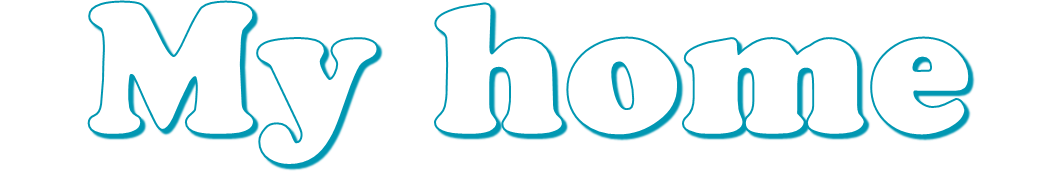 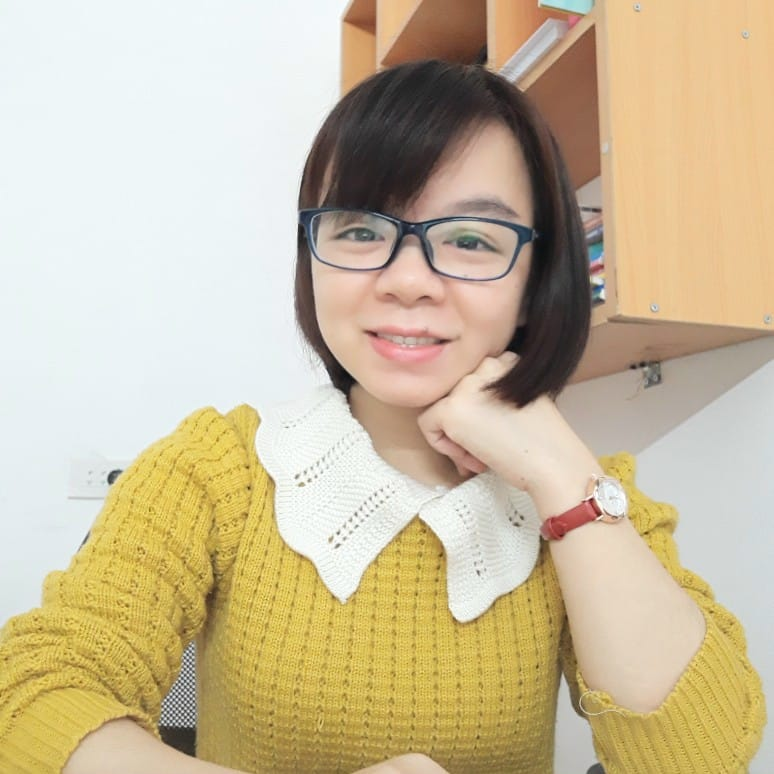 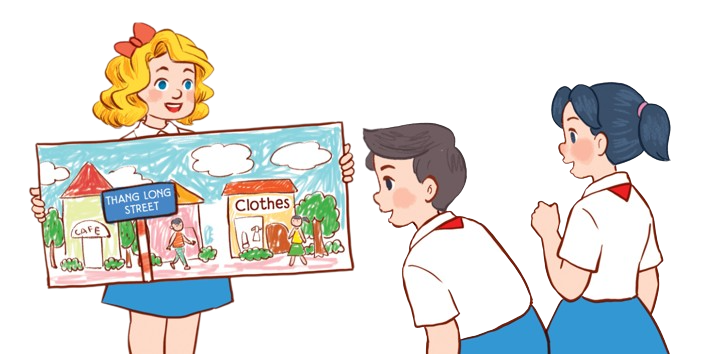 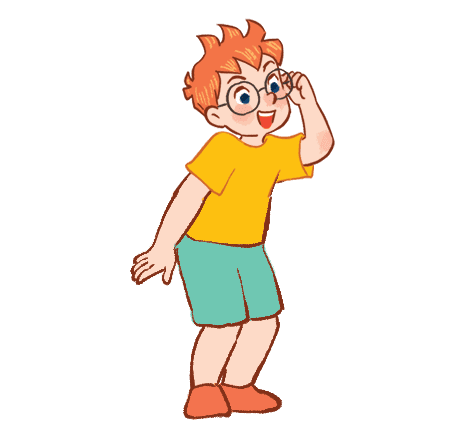 MsPham 
0936082789
Lesson 3 – Period 2
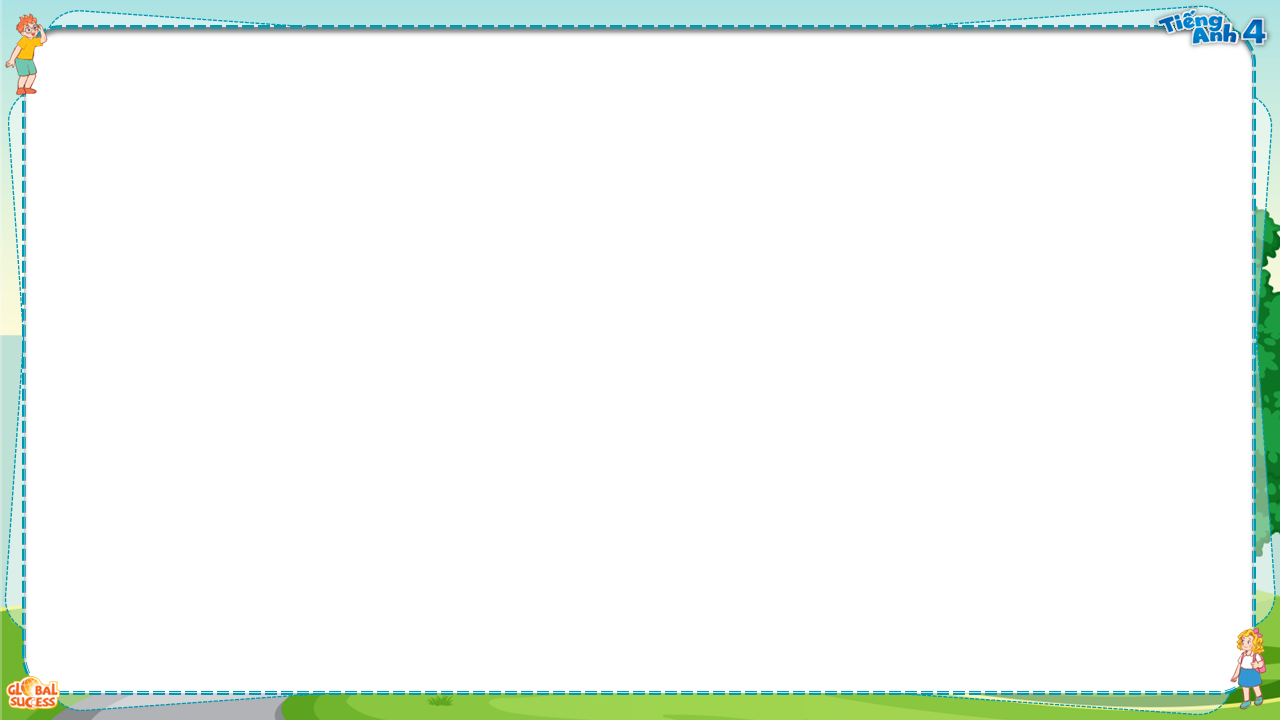 Mến gửi quý thầy cô!
Bộ bài giảng Tiếng Anh 1 - 4 Global này được biên soạn bởi MsPham, là công sức lao động và là tâm huyết của MsPham. Vì vậy, khi đăng kí nhận bài giảng, quý thầy cô được tùy ý chỉnh sửa cho phù hợp mục đích giảng dạy của mình.  
Tuy nhiên, mọi hình thức chia sẻ, trao đổi, mua bán, cho tặng bộ bài giảng này đều vi phạm và là ăn cắp. 
Kính mong thầy cô cùng mình giữ gìn sự cao quý của nghề giáo và cùng nhau tôn trọng công sức của đồng nghiệp.
		Trân trọng! 
		 MsPham – 0936082789
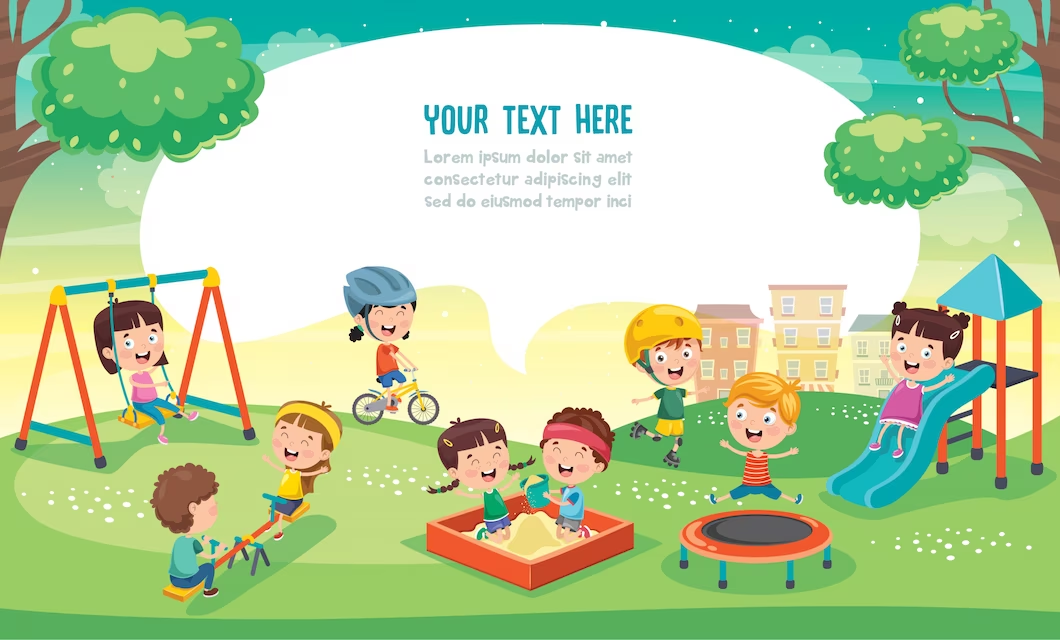 WARM UP
MsPham 
0936082789
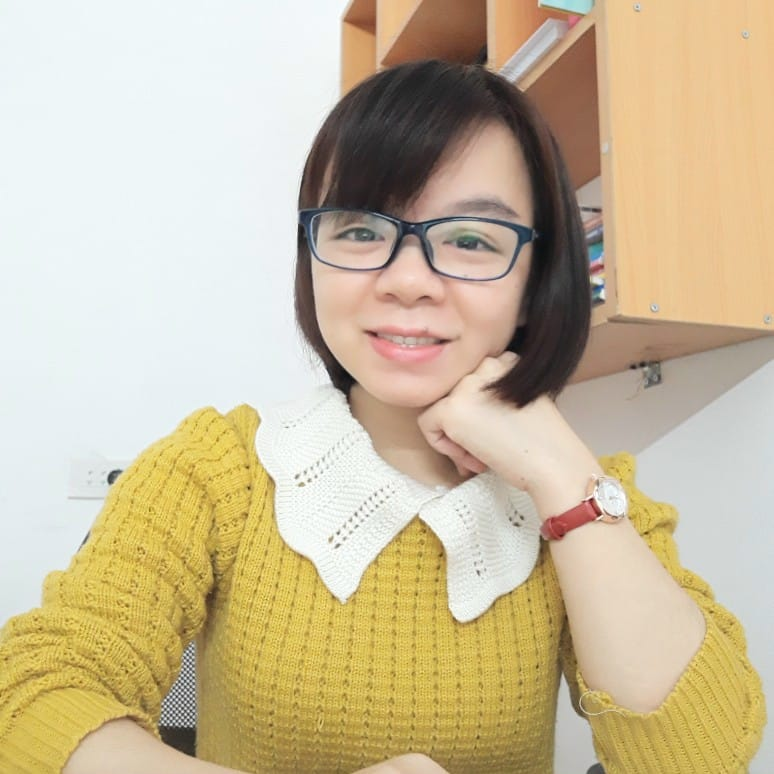 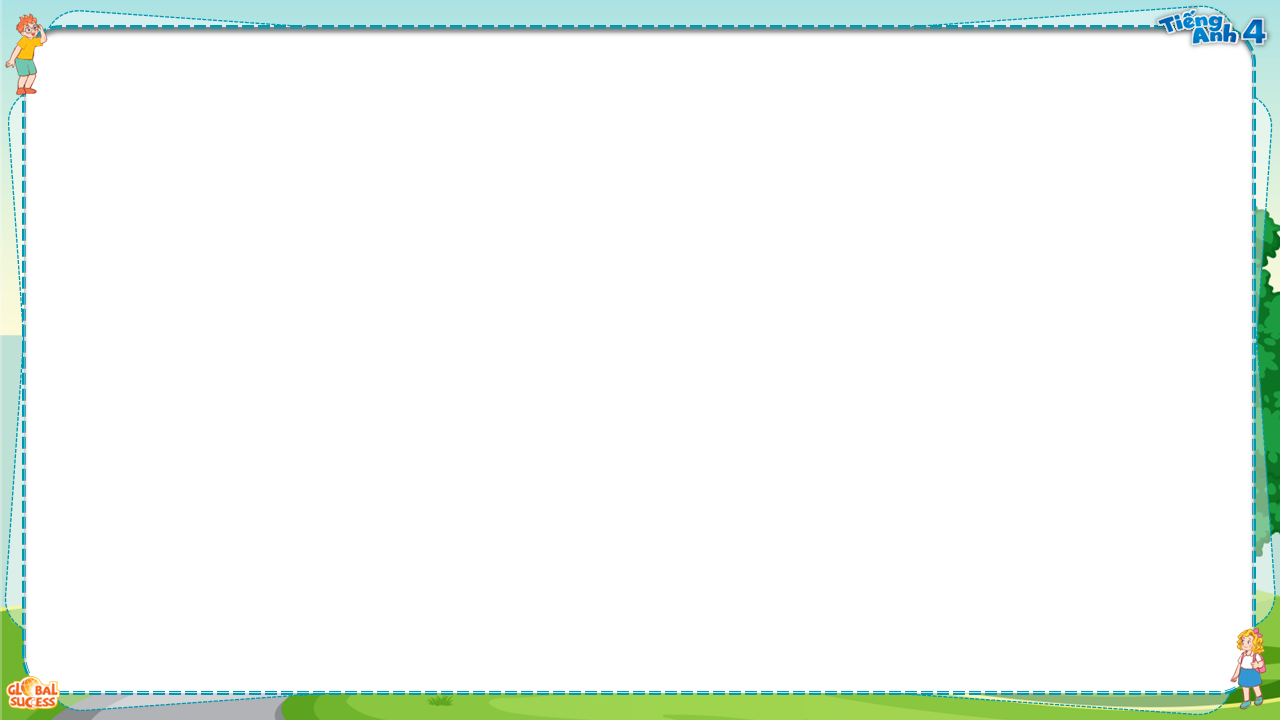 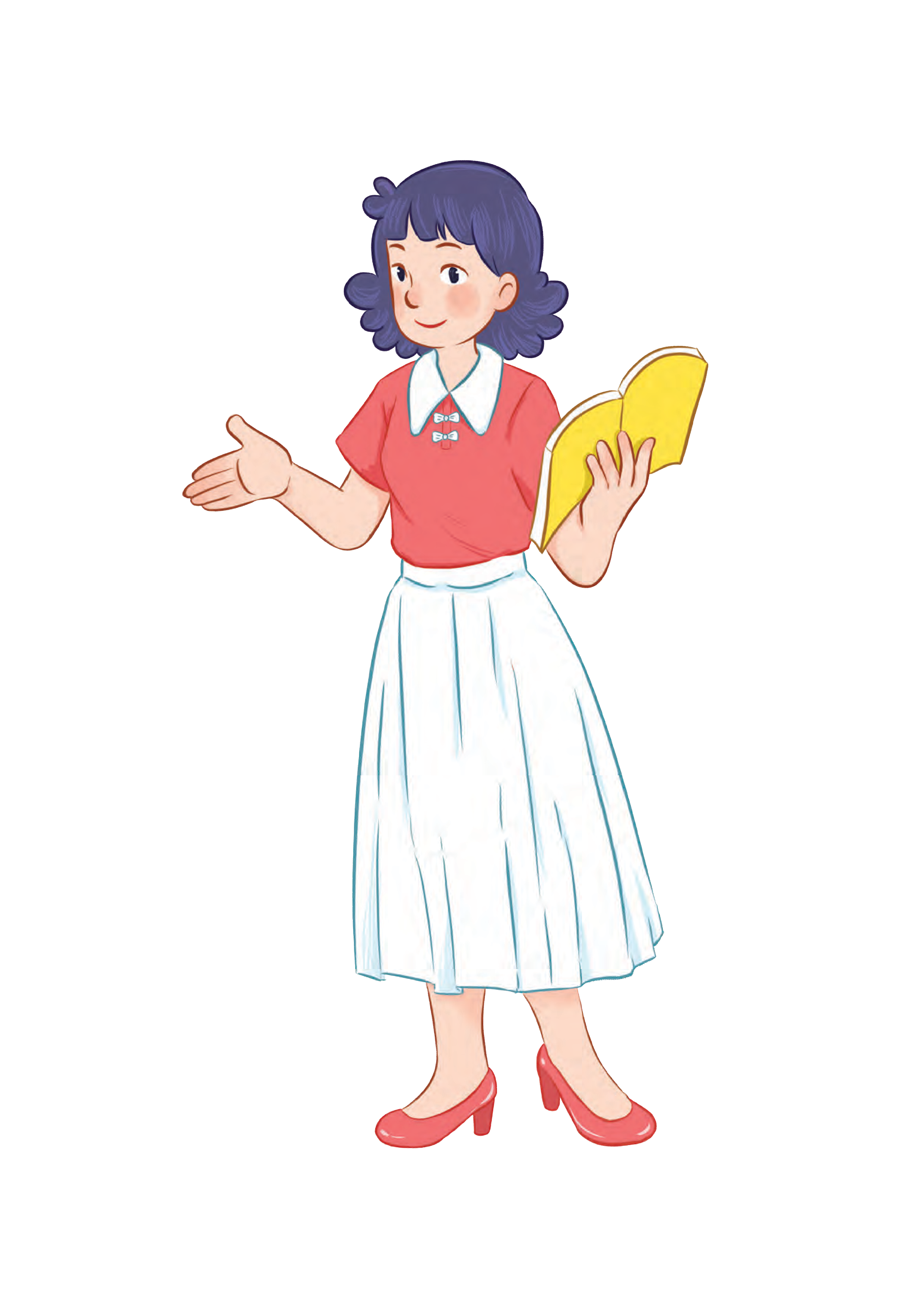 Let’s play!
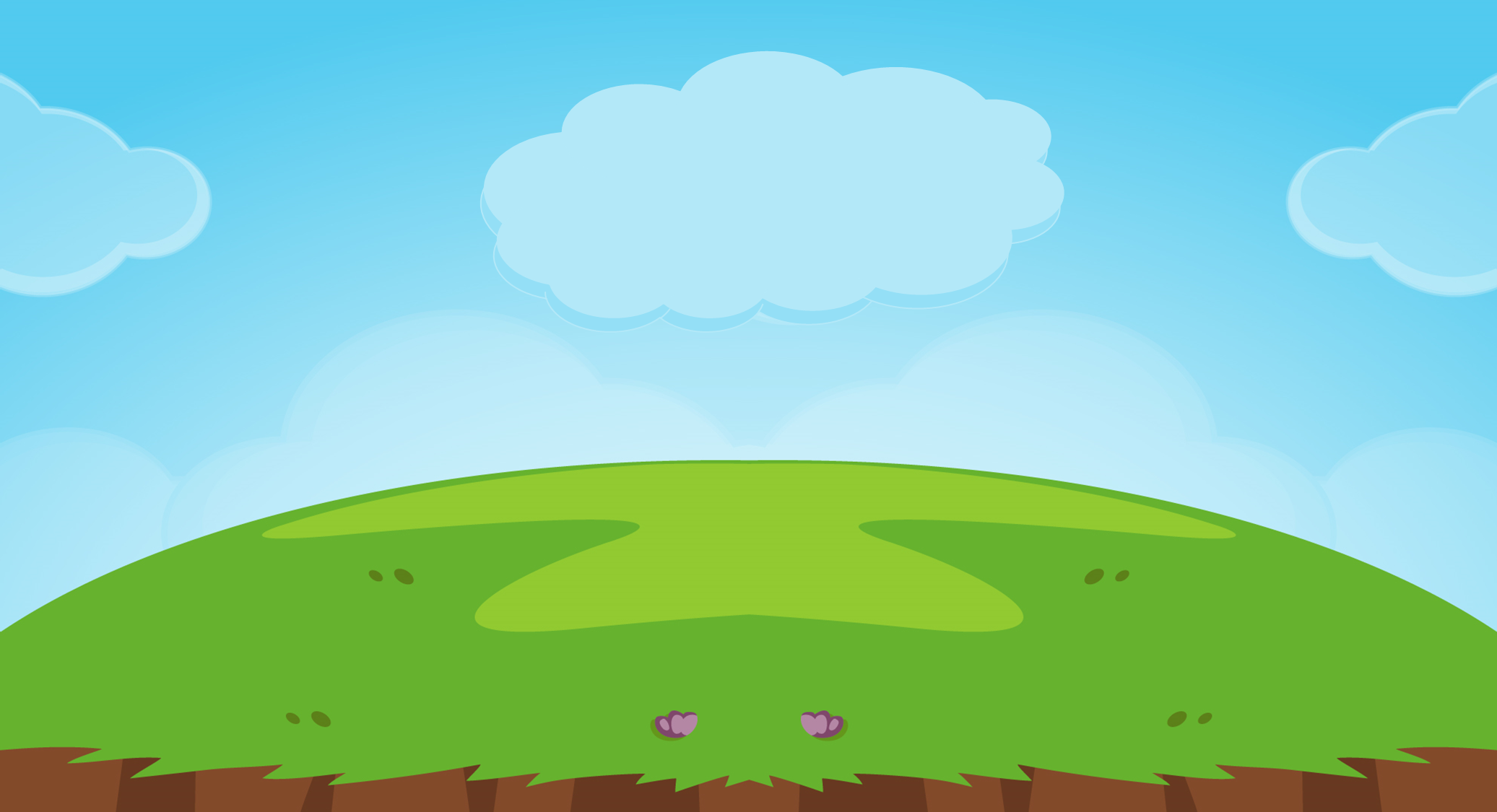 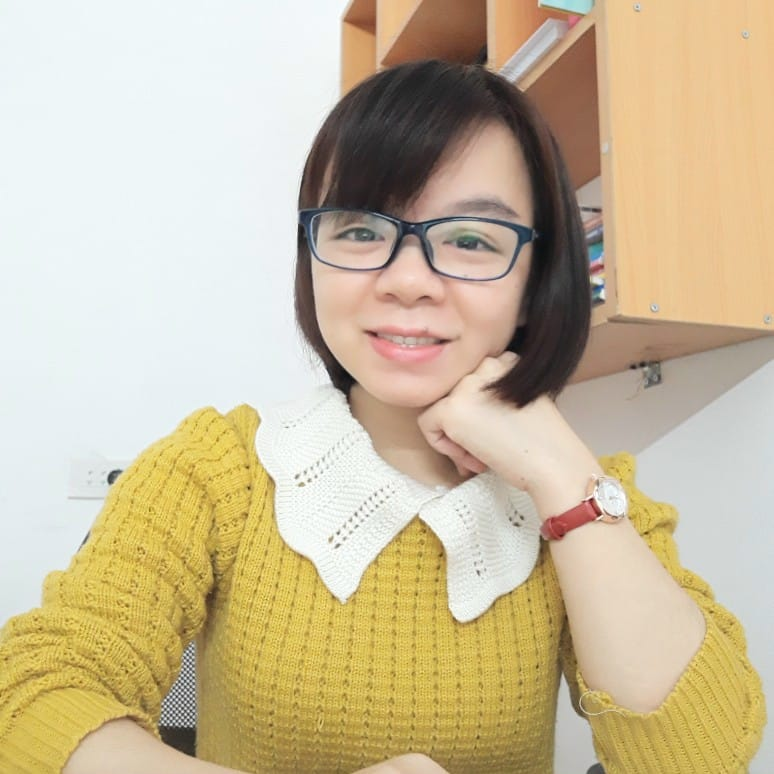 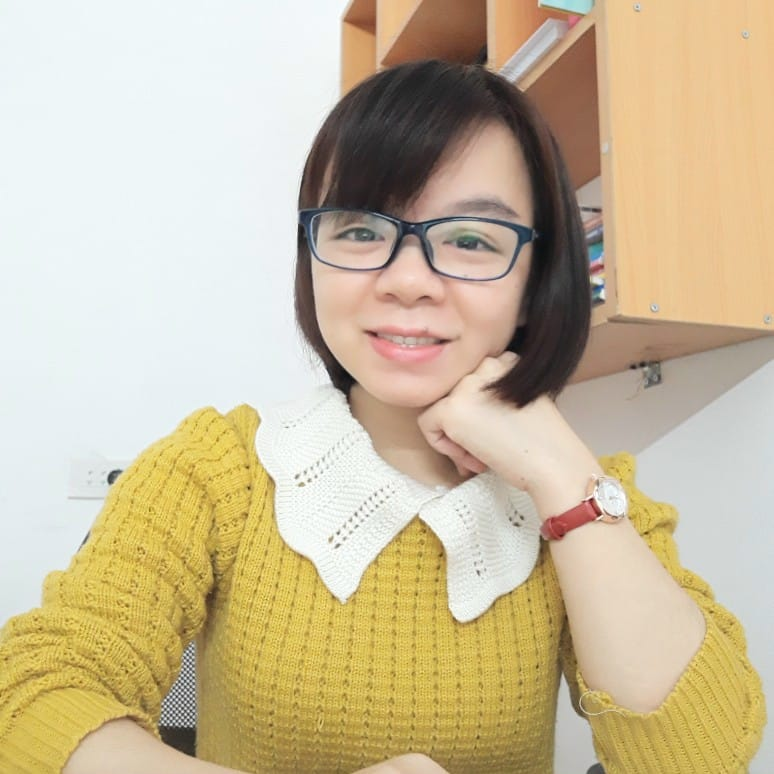 The bee & 
       the bear
MsPham
0936092789
MsPham
0936092789
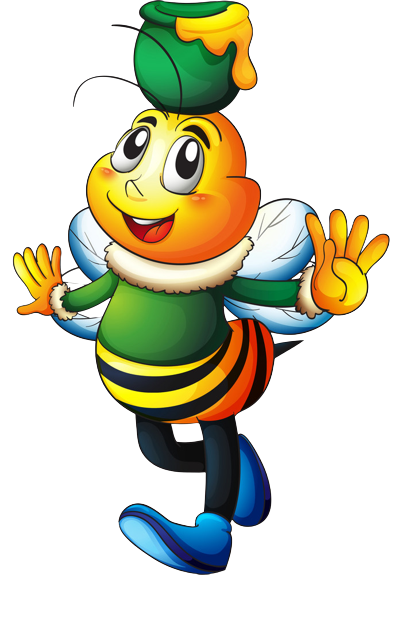 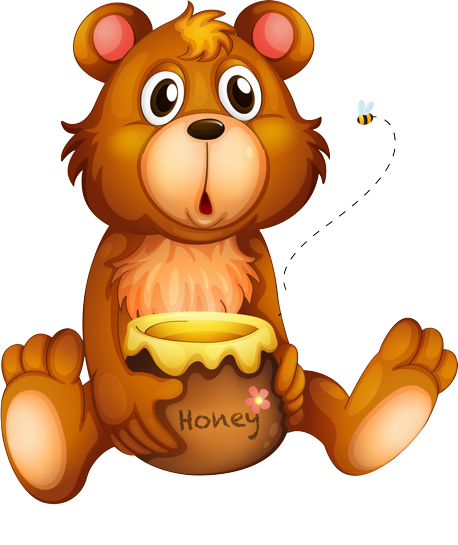 Play
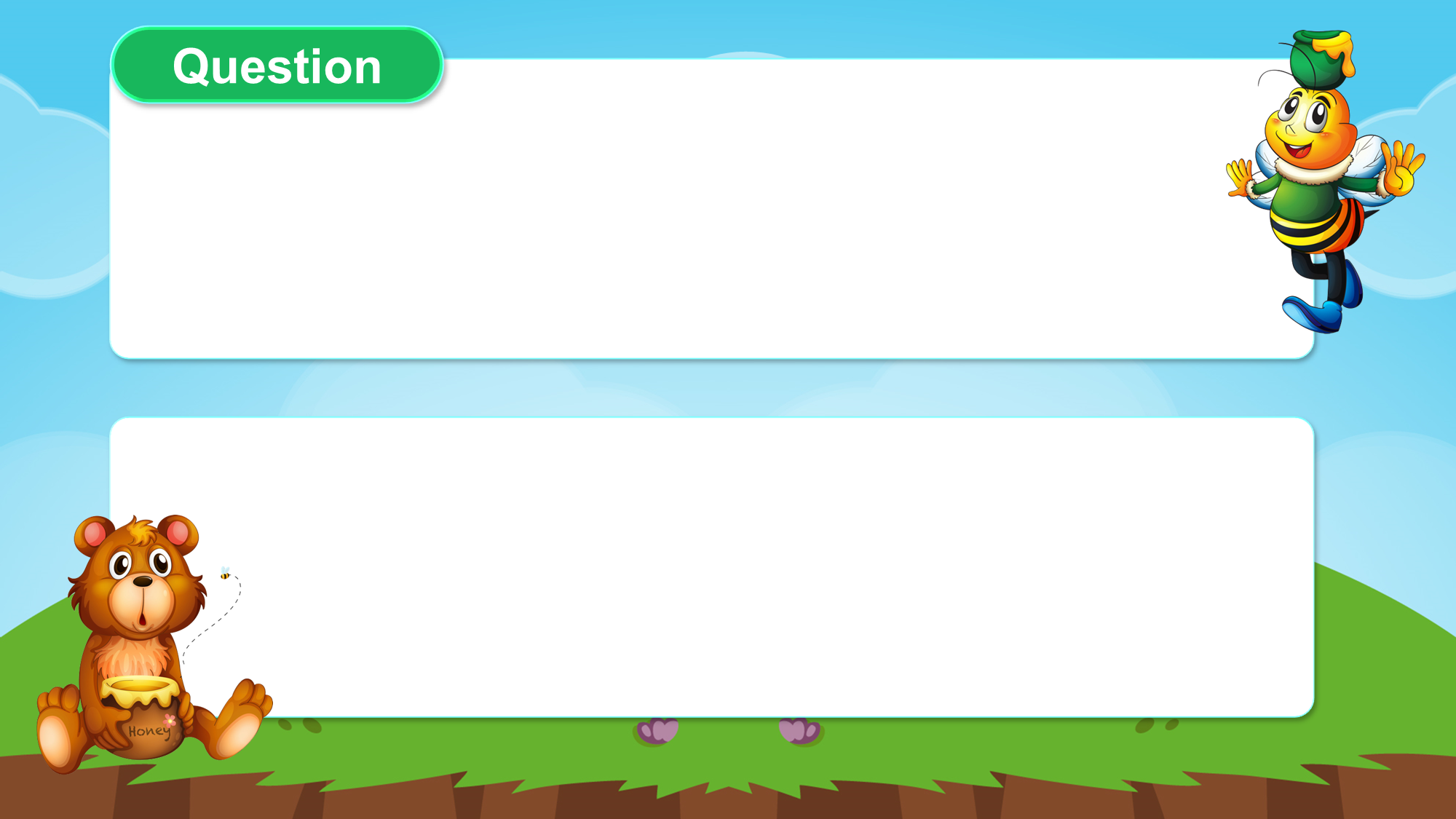 Order the words
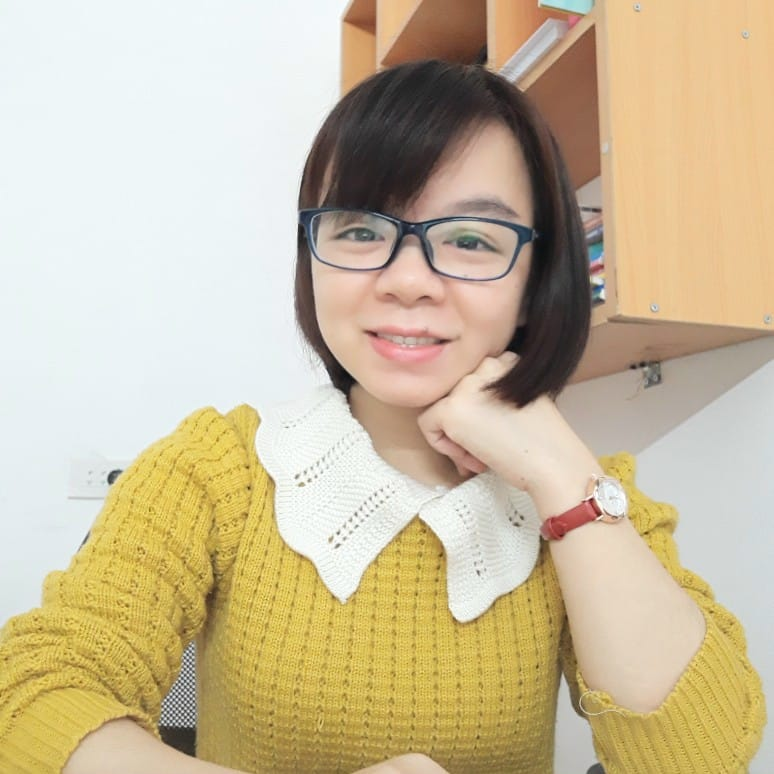 you
Where
live
?
MsPham
0936092789
does
Where do you live?
Answer
Next
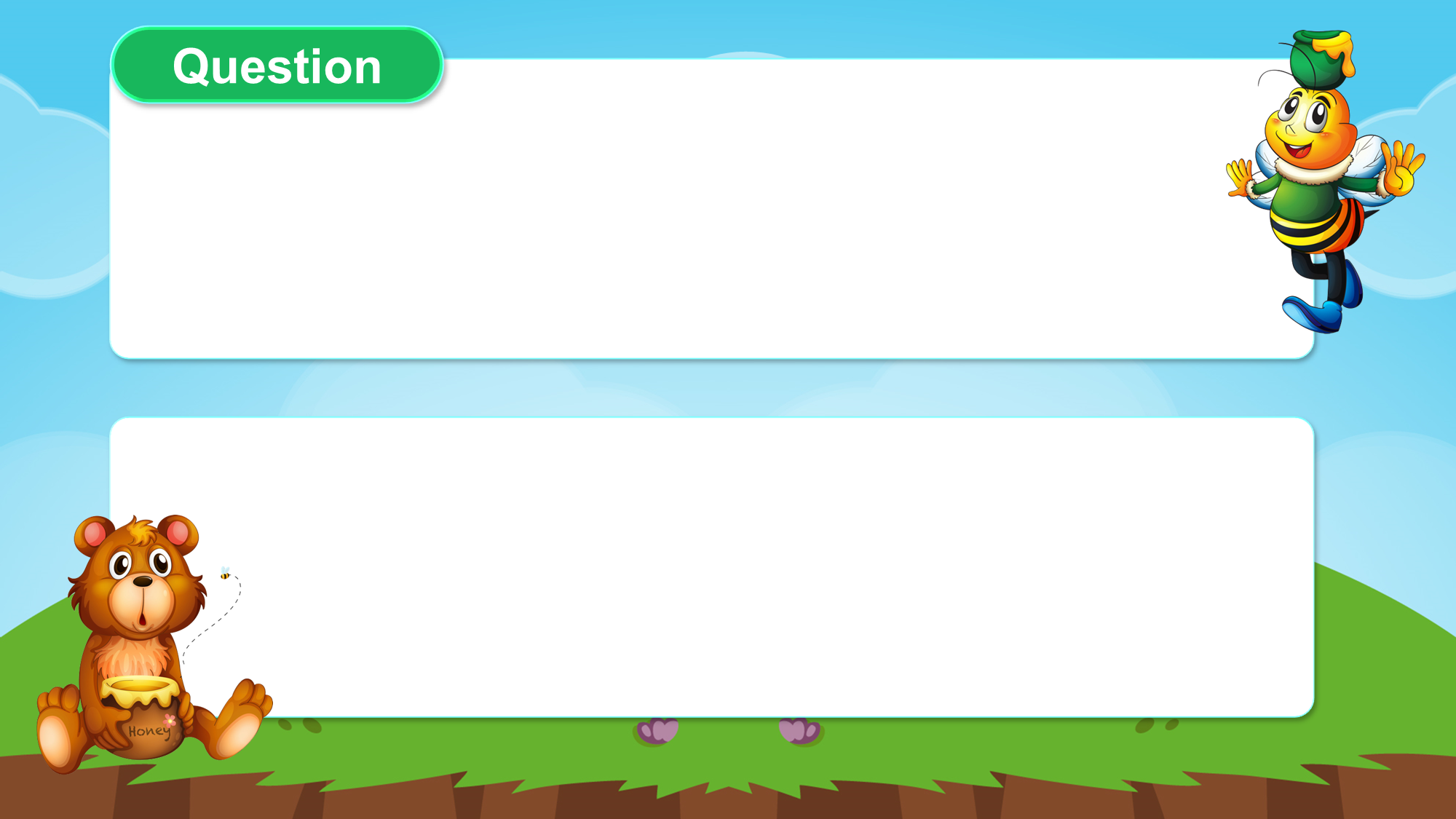 Order the words
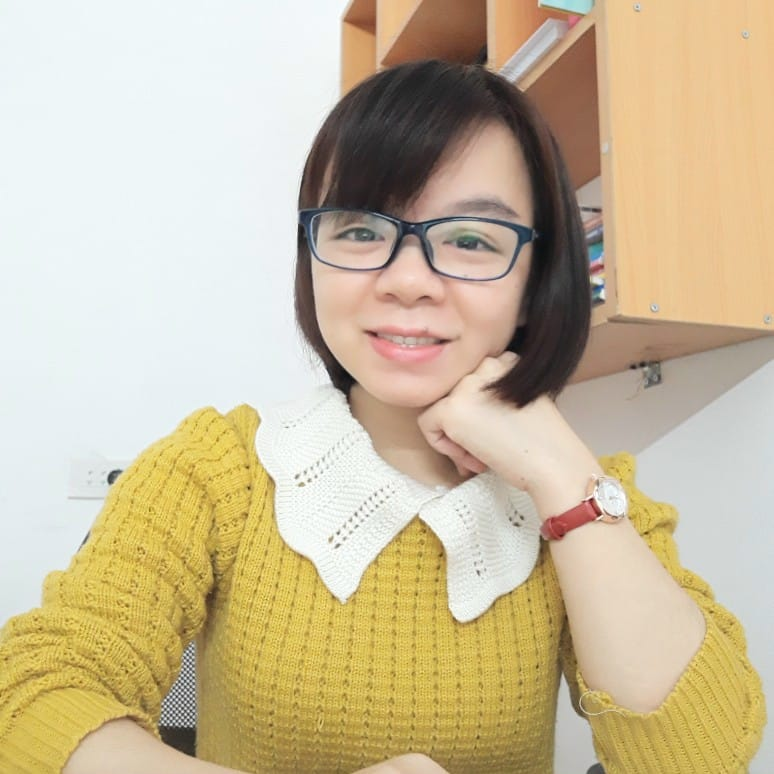 MsPham
0936092789
I live in Hoa Binh Street.
Hoa
live
in
I
Binh
street
Answer
Next
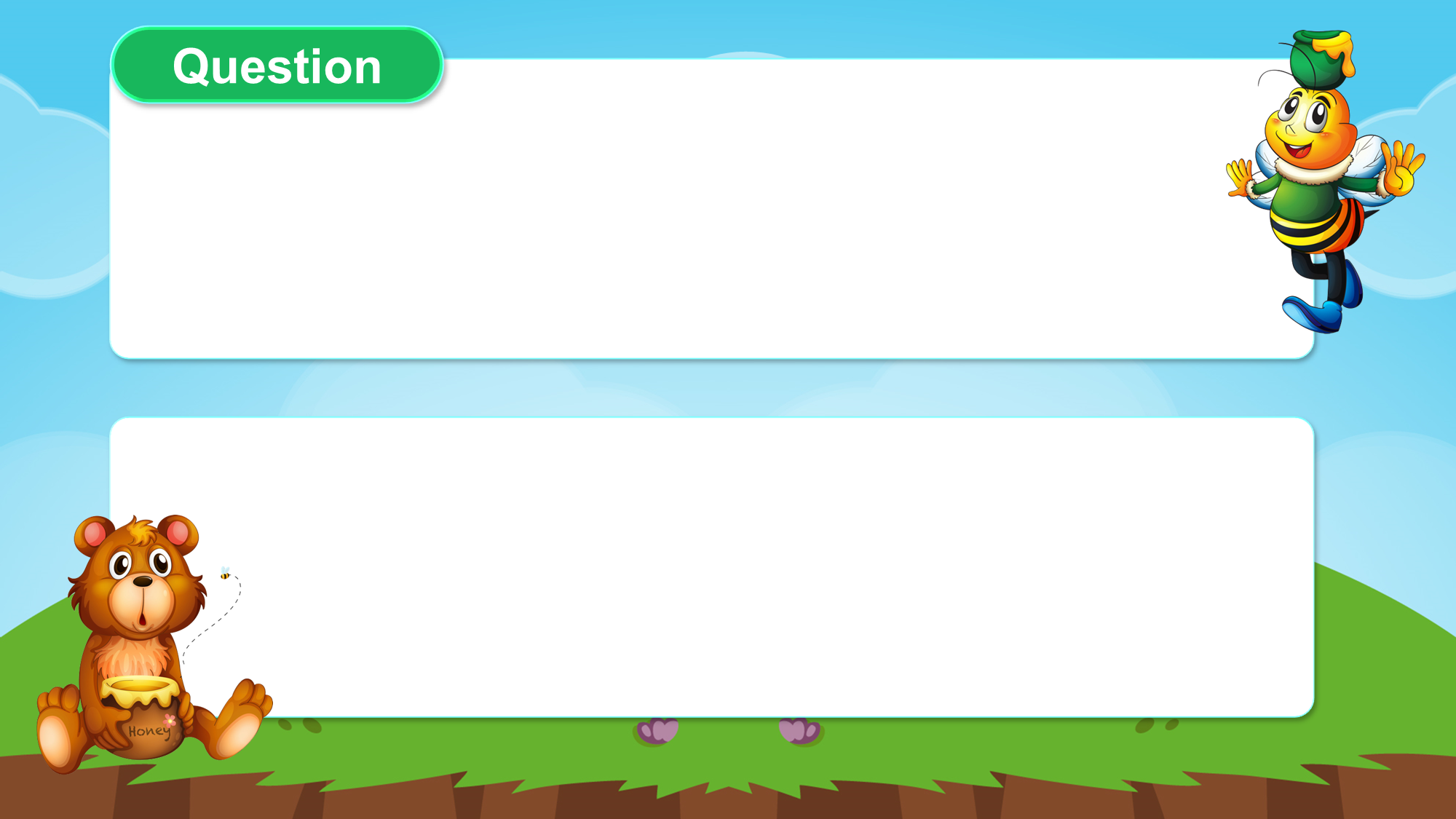 Order the words
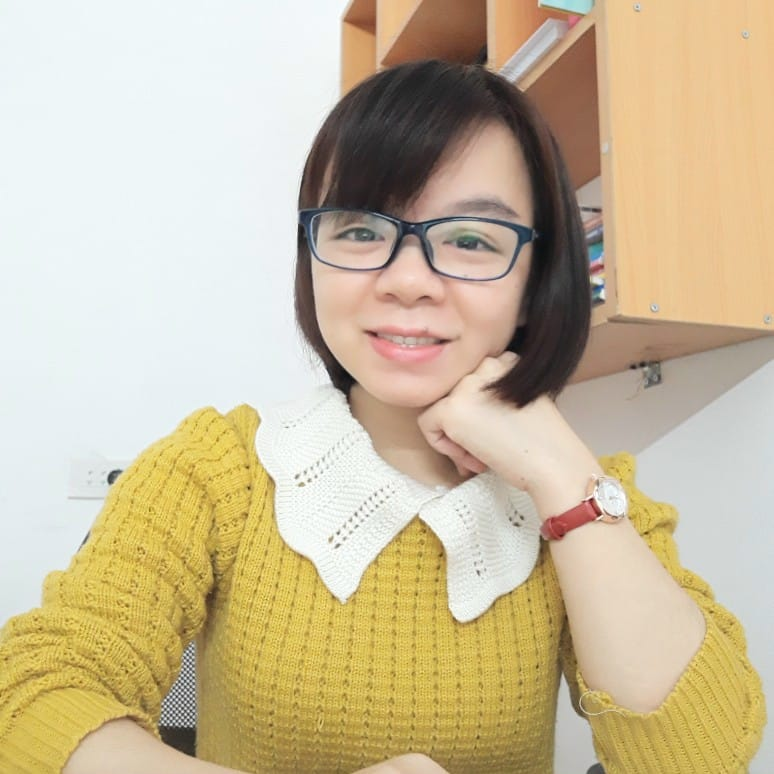 MsPham
0936092789
I live at 19 Green Road.
Answer
Next
Road
at
I
19
live
Green
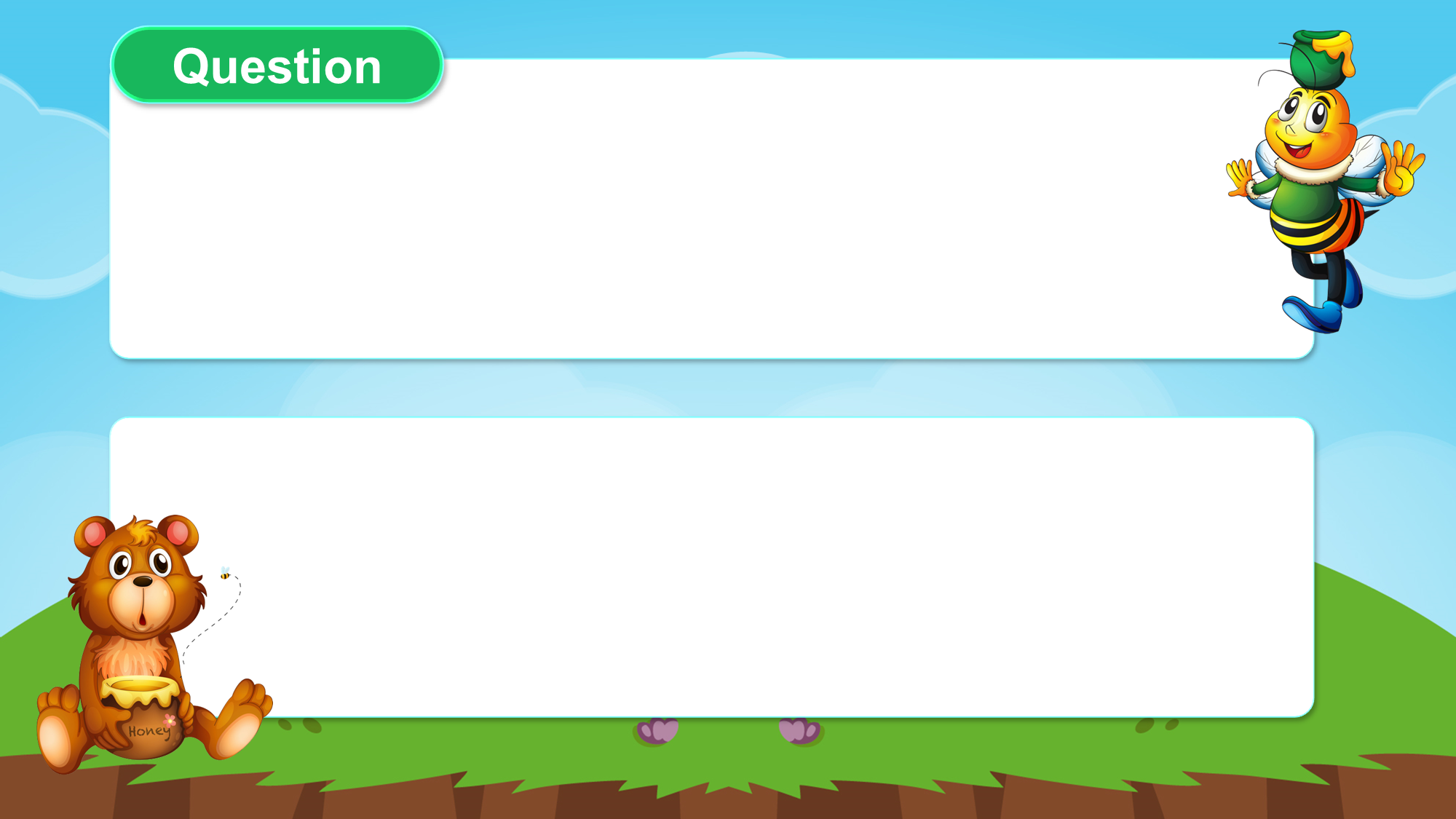 Order the words
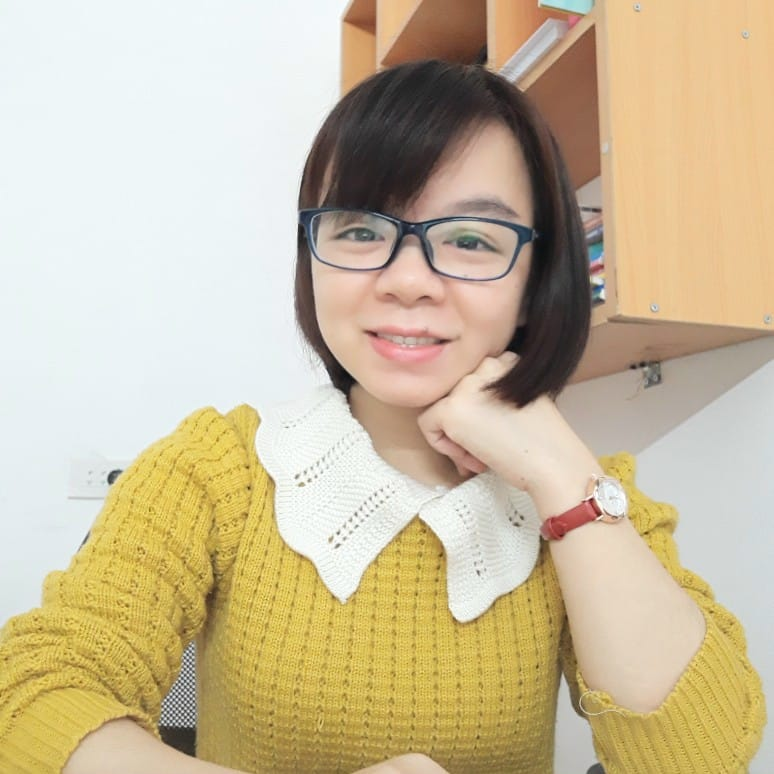 MsPham
0936092789
What is the street like?
What
is
the
?
street
like
Answer
Next
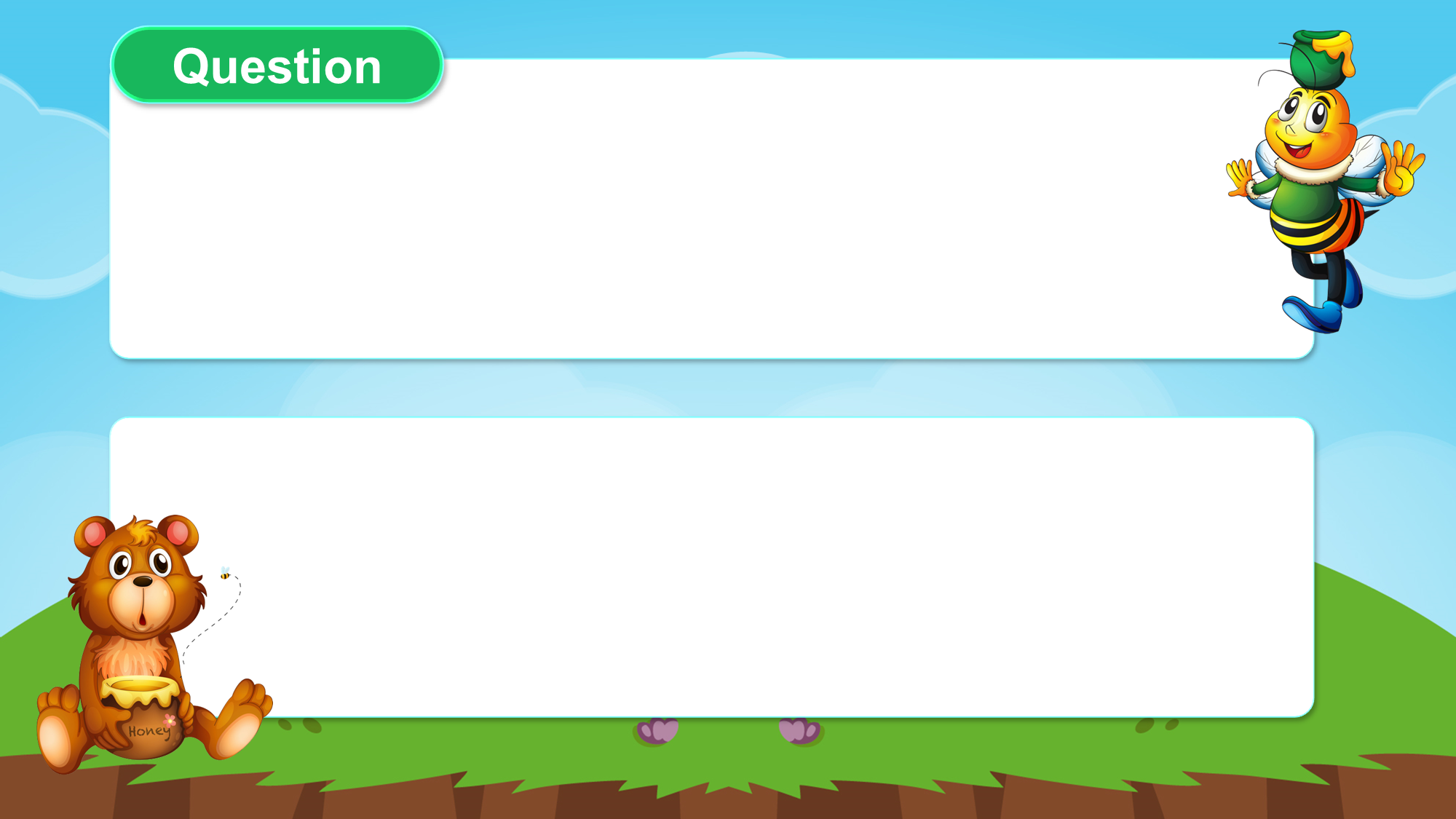 Order the words
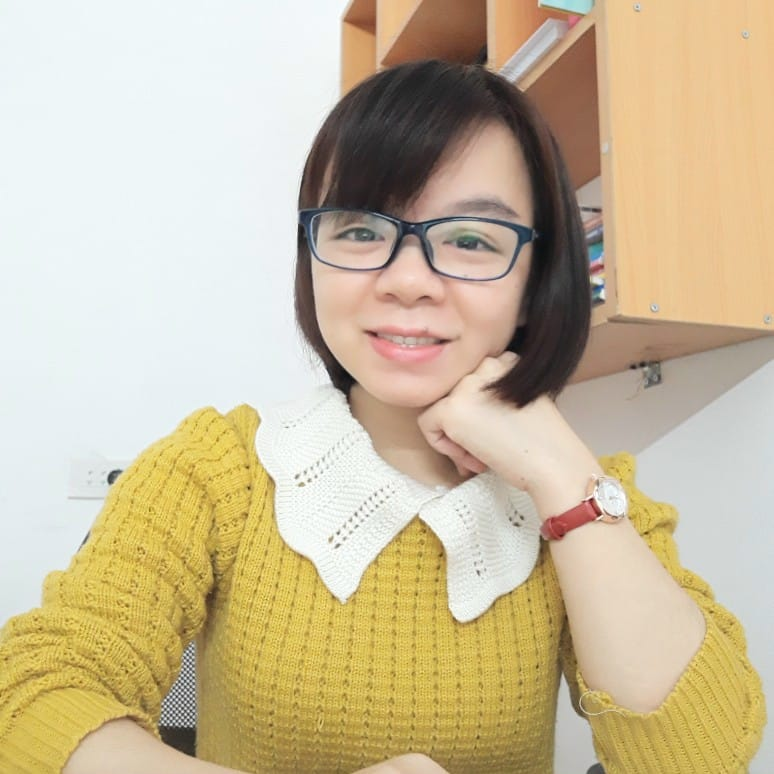 MsPham
0936092789
It is a an old street.
Answer
Next
street
It
an
old
is
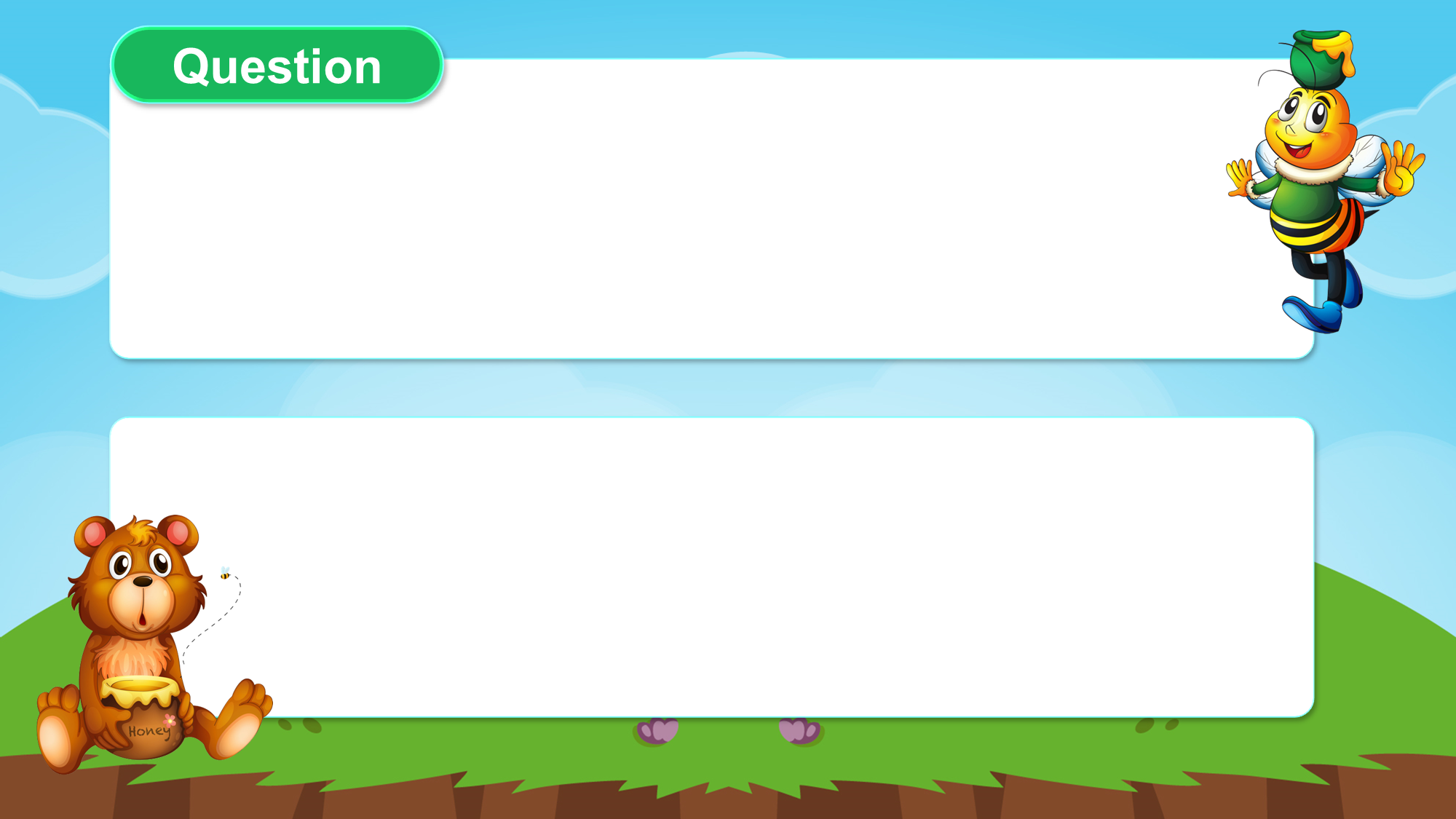 Order the words
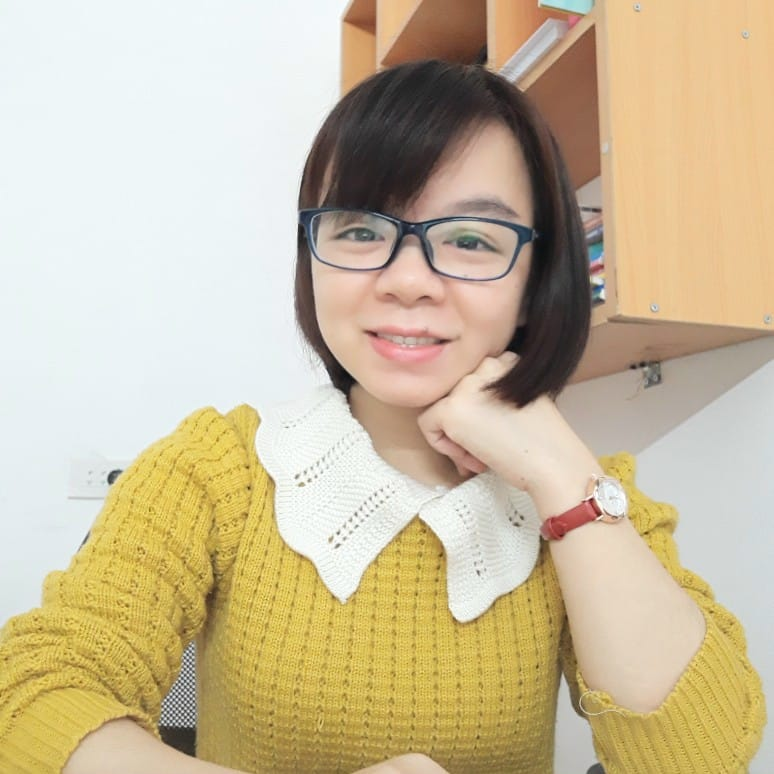 MsPham
0936092789
It is a quiet village.
Answer
Next
a
village
is
quiet
It
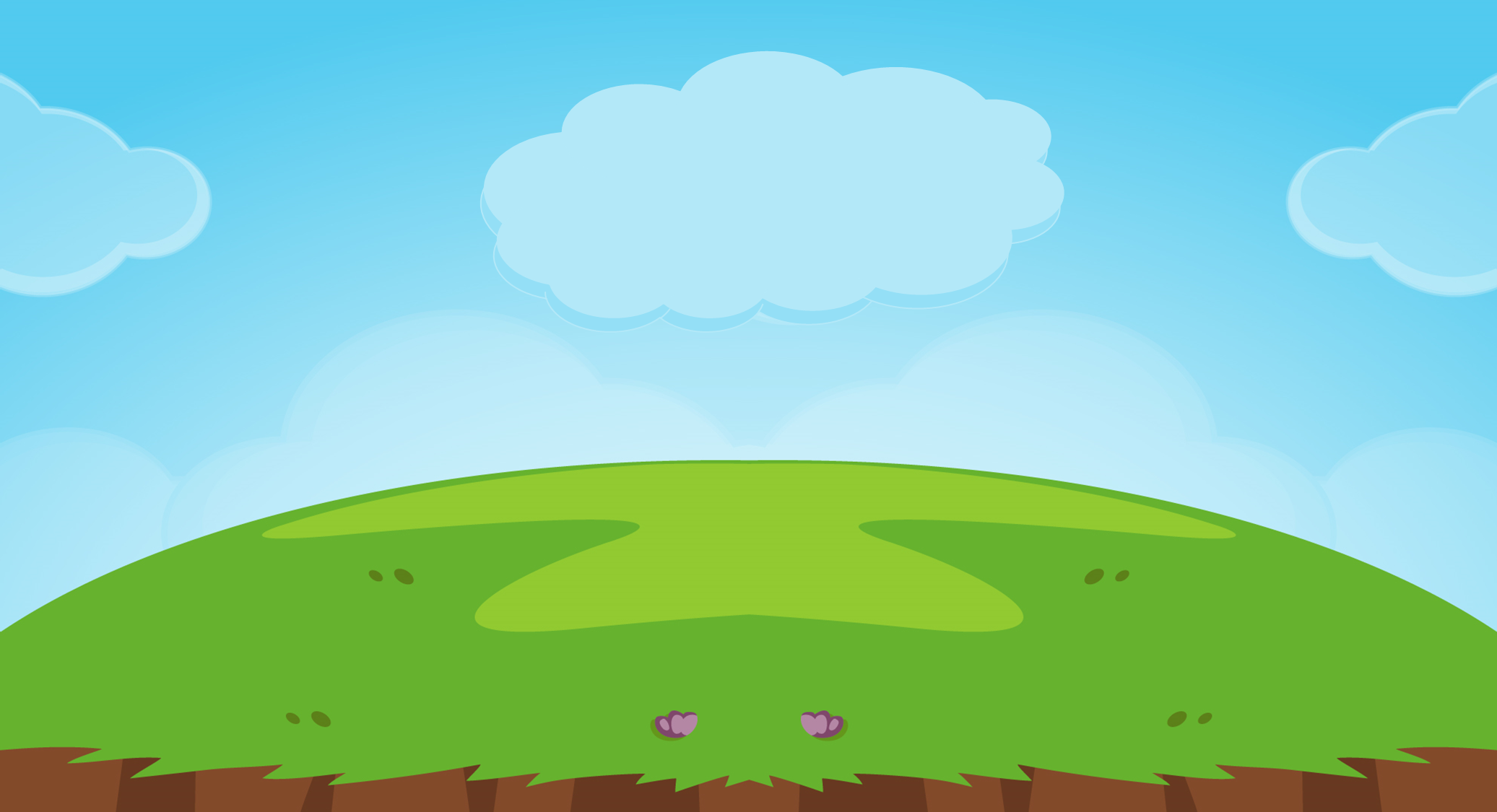 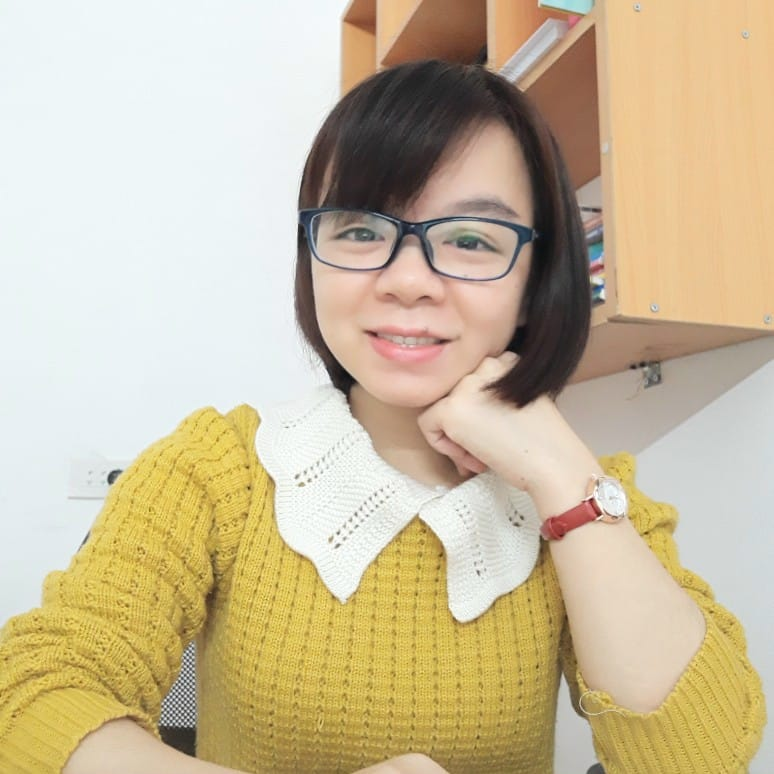 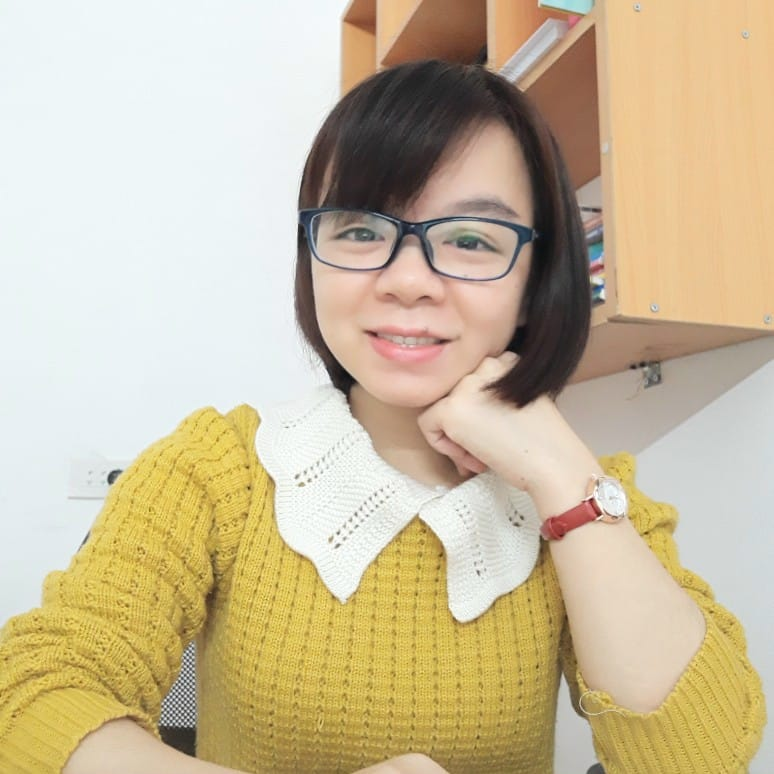 MsPham
0936092789
Welldone!
MsPham
0936092789
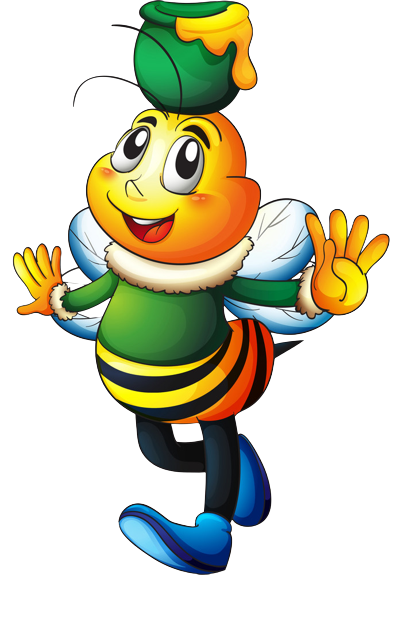 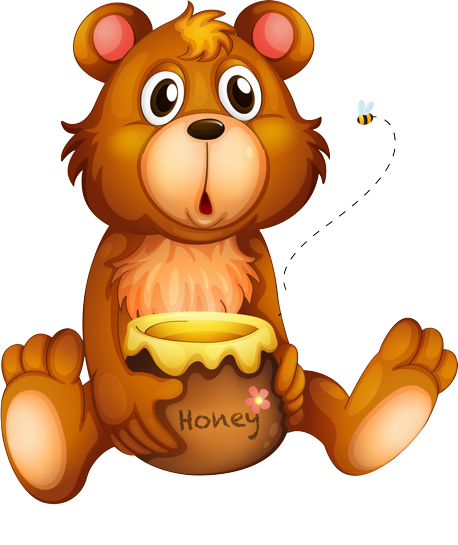 Next
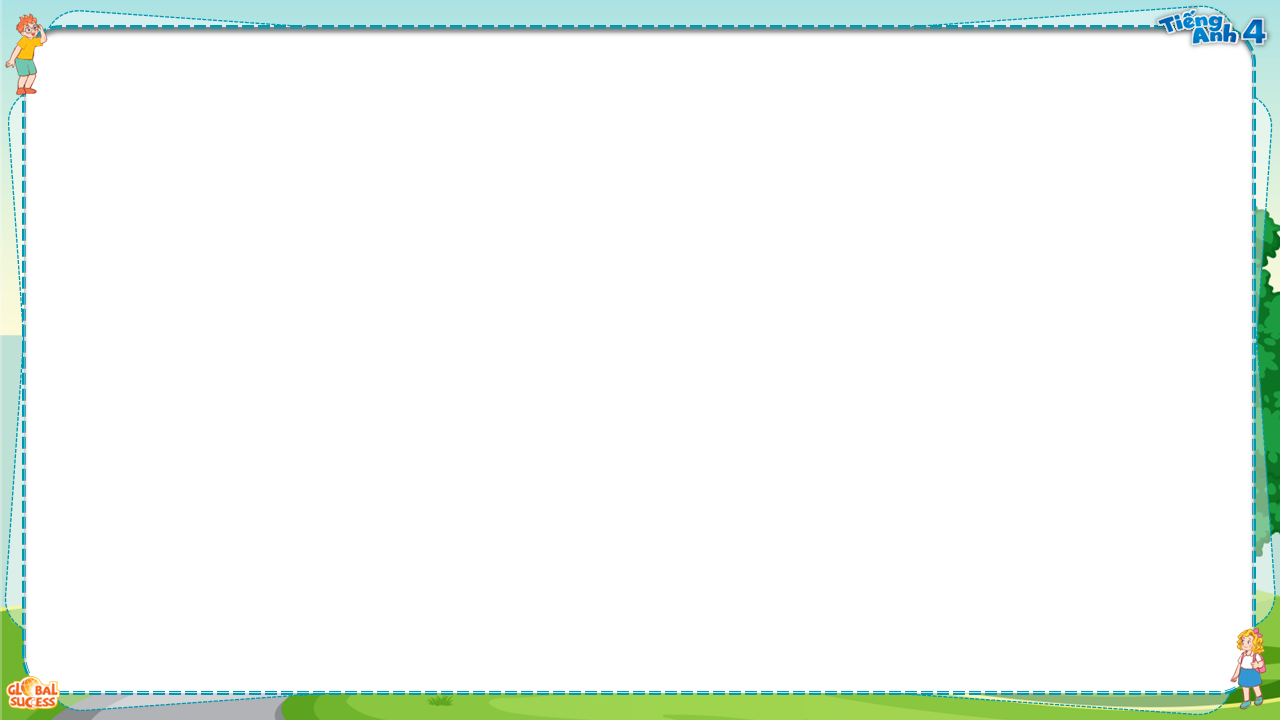 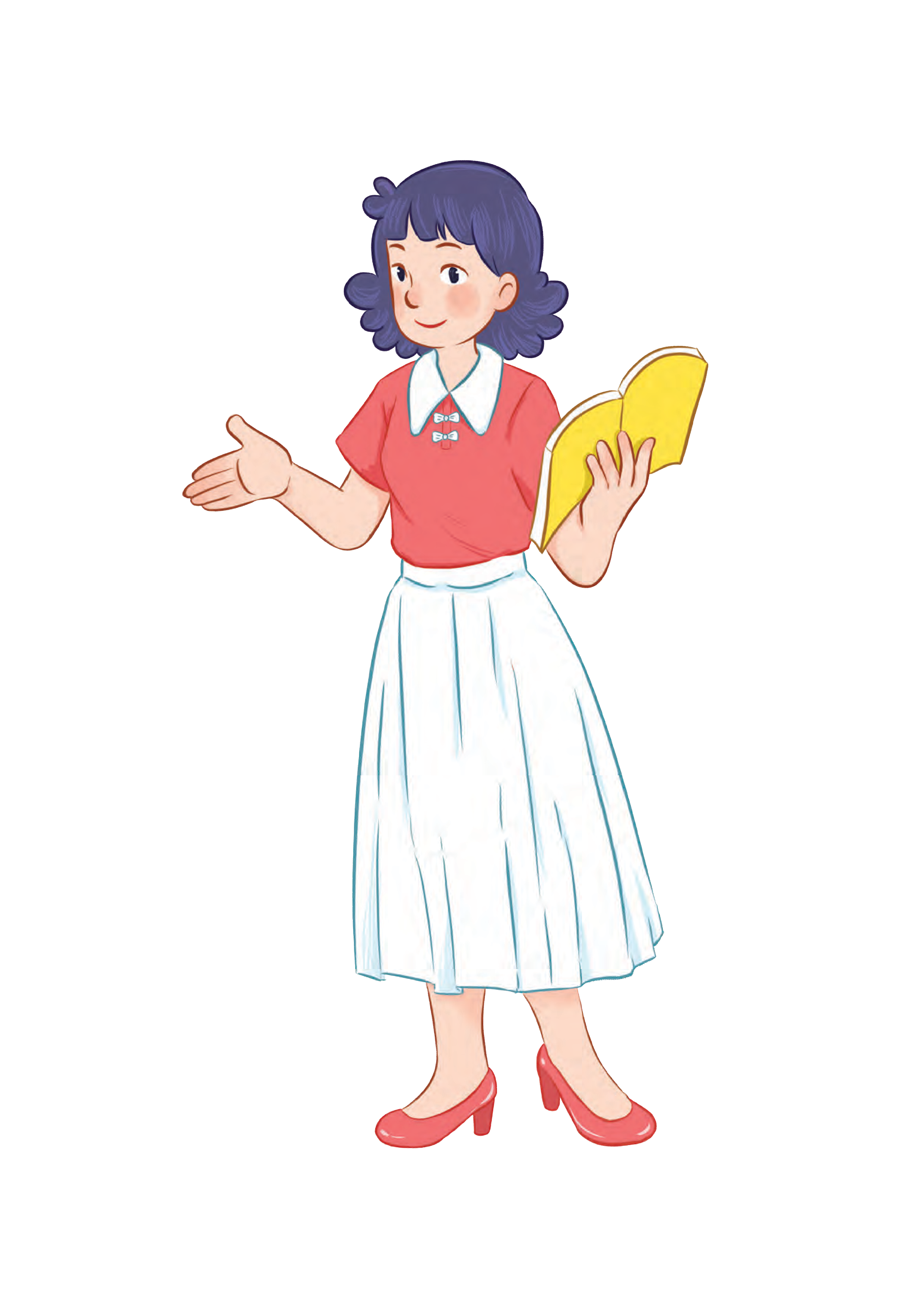 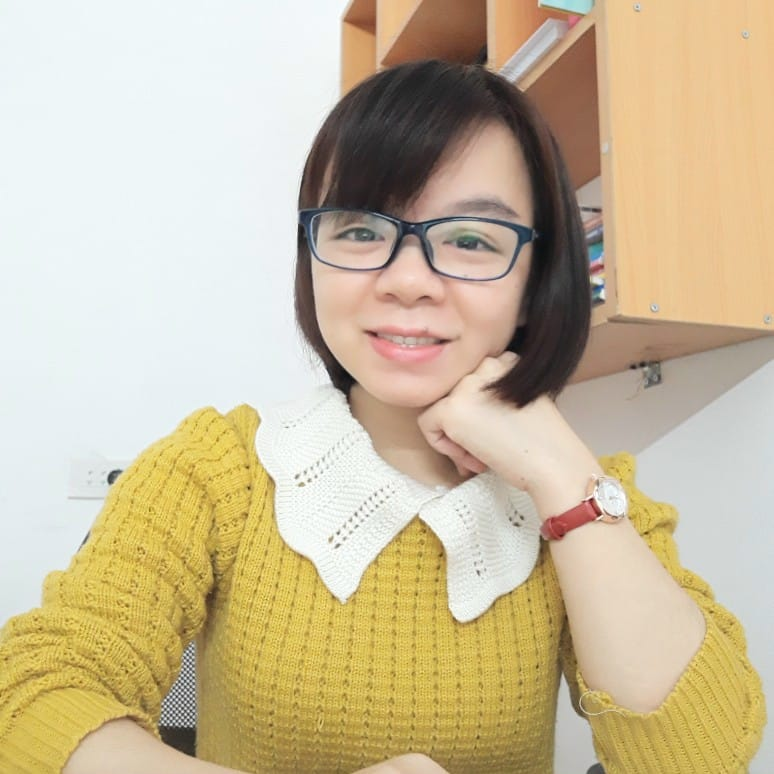 Practice
MsPham 
0936082789
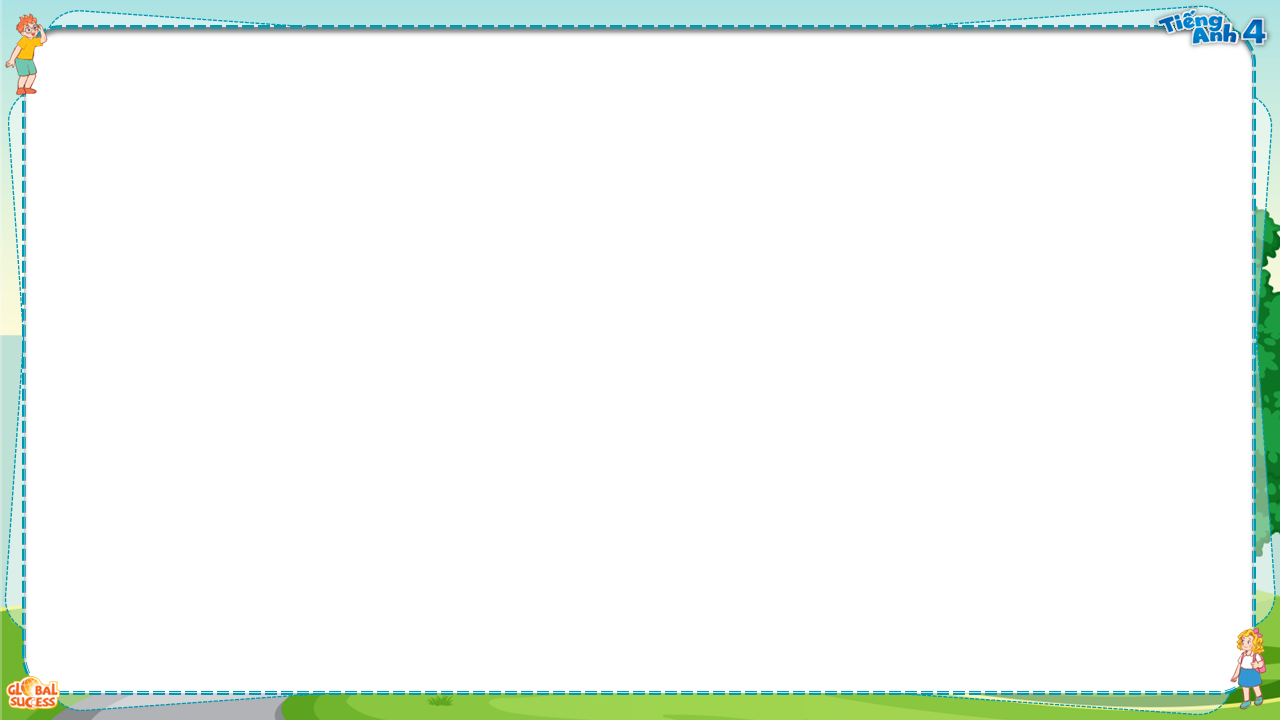 Read and circle.
4
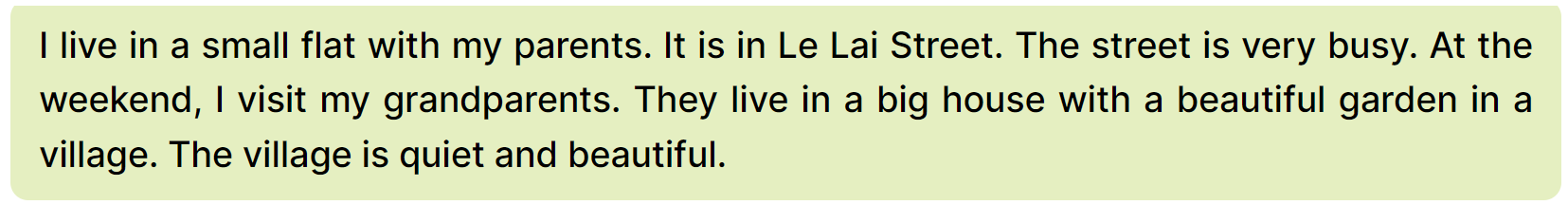 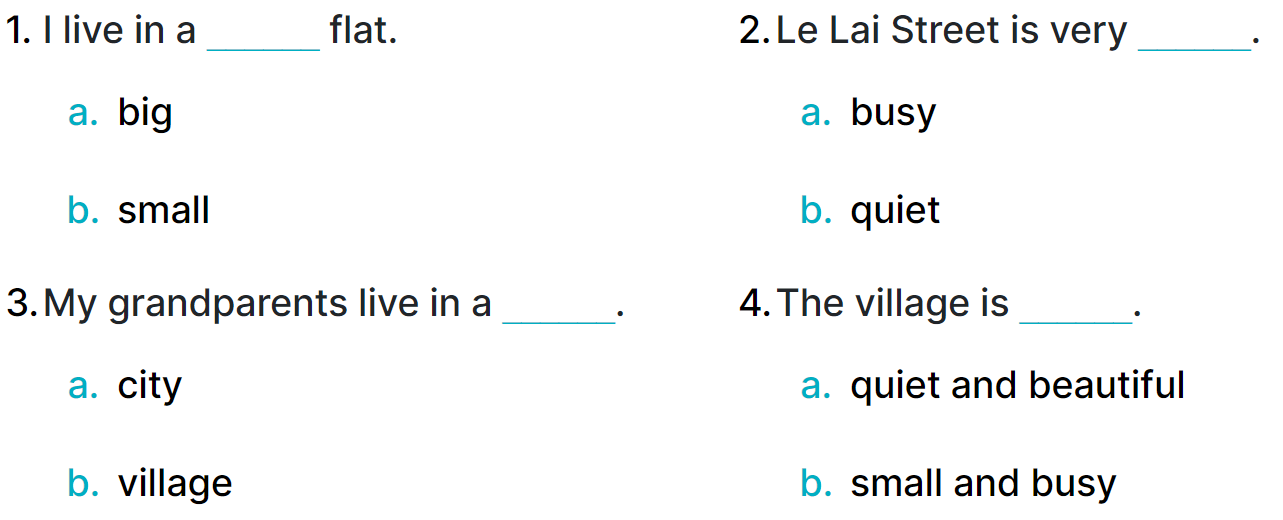 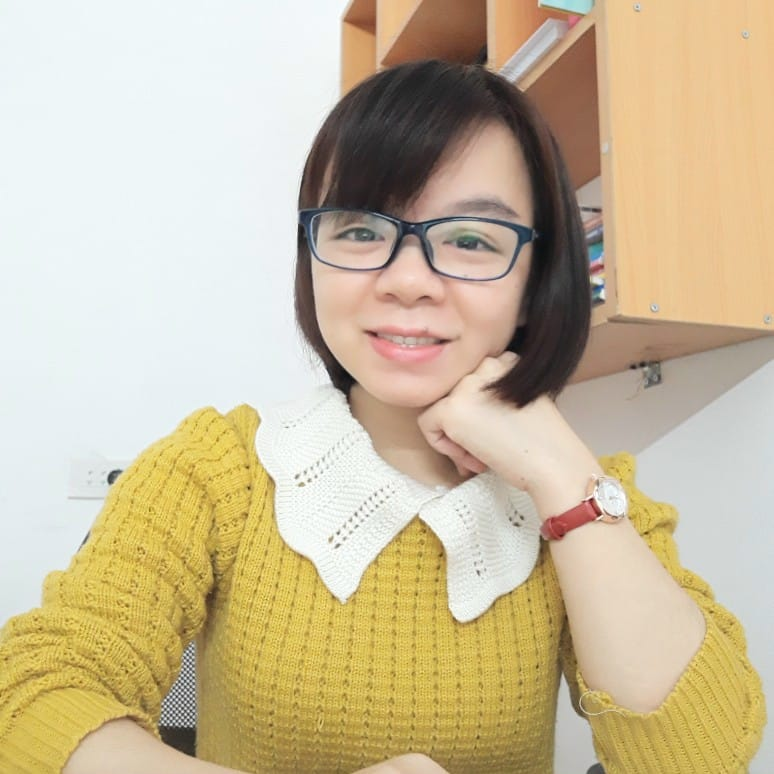 MsPham 
0936082789
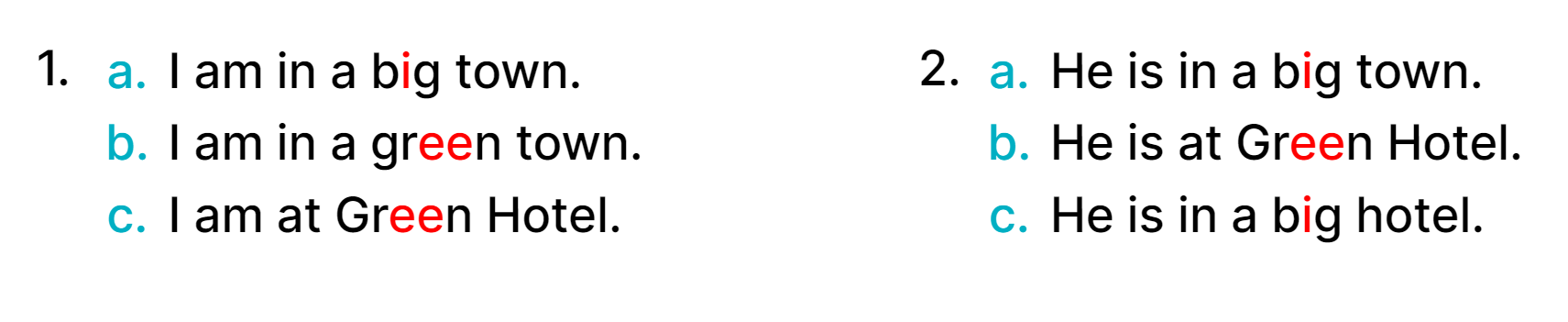 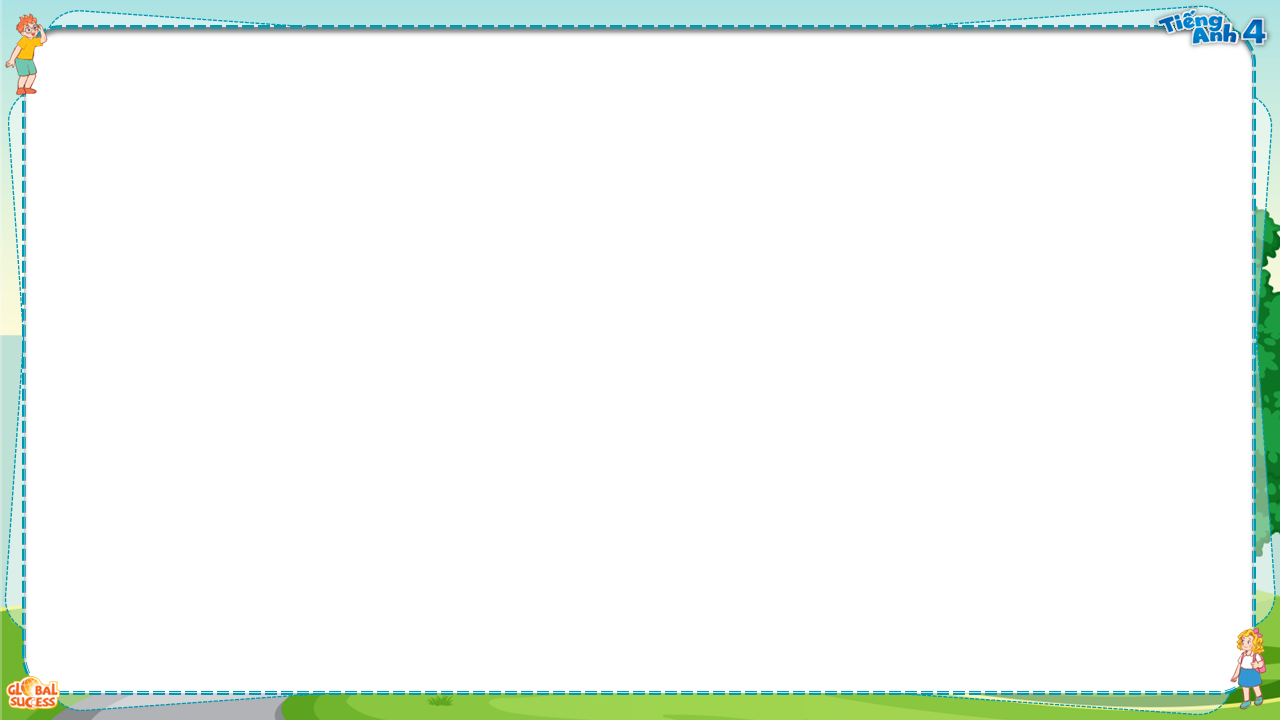 Let’s write.
5
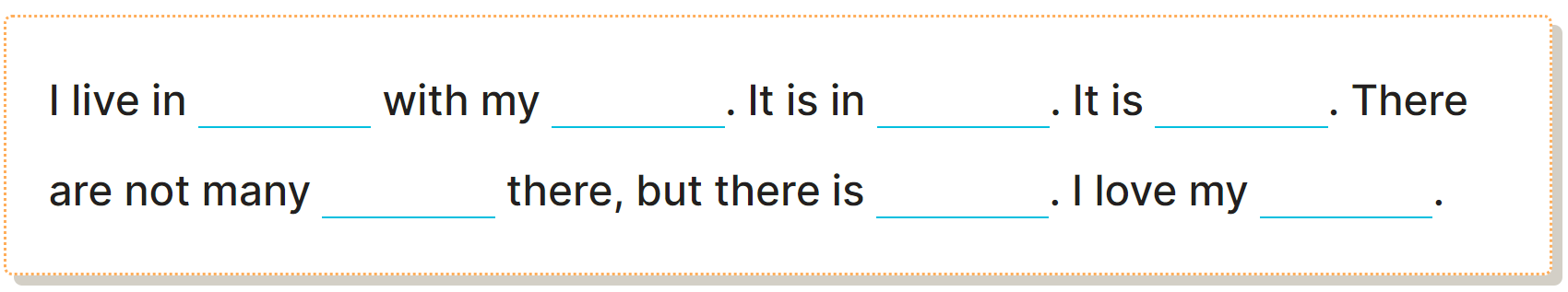 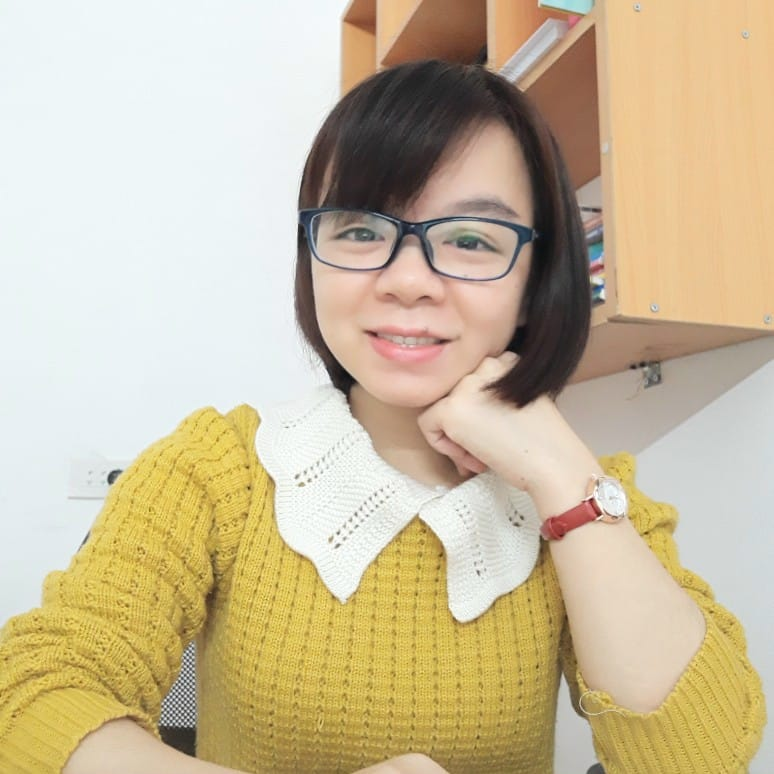 MsPham 
0936082789
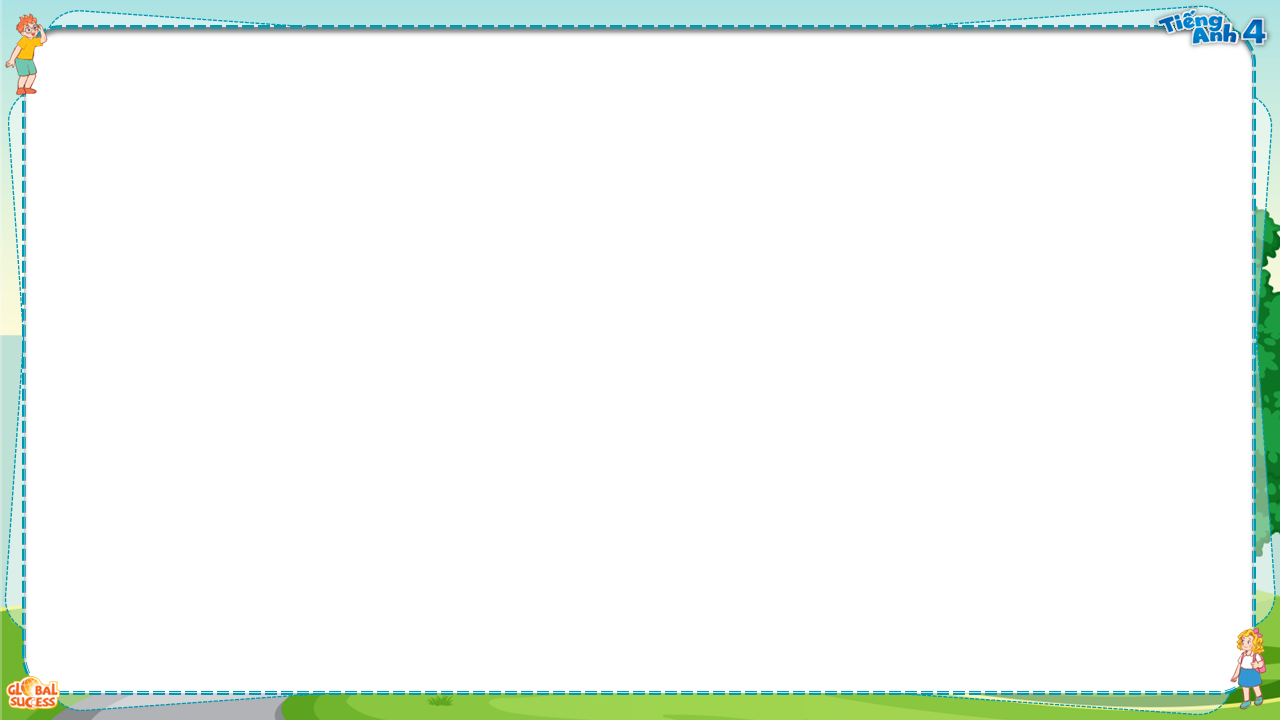 Project
6
My beautiful home
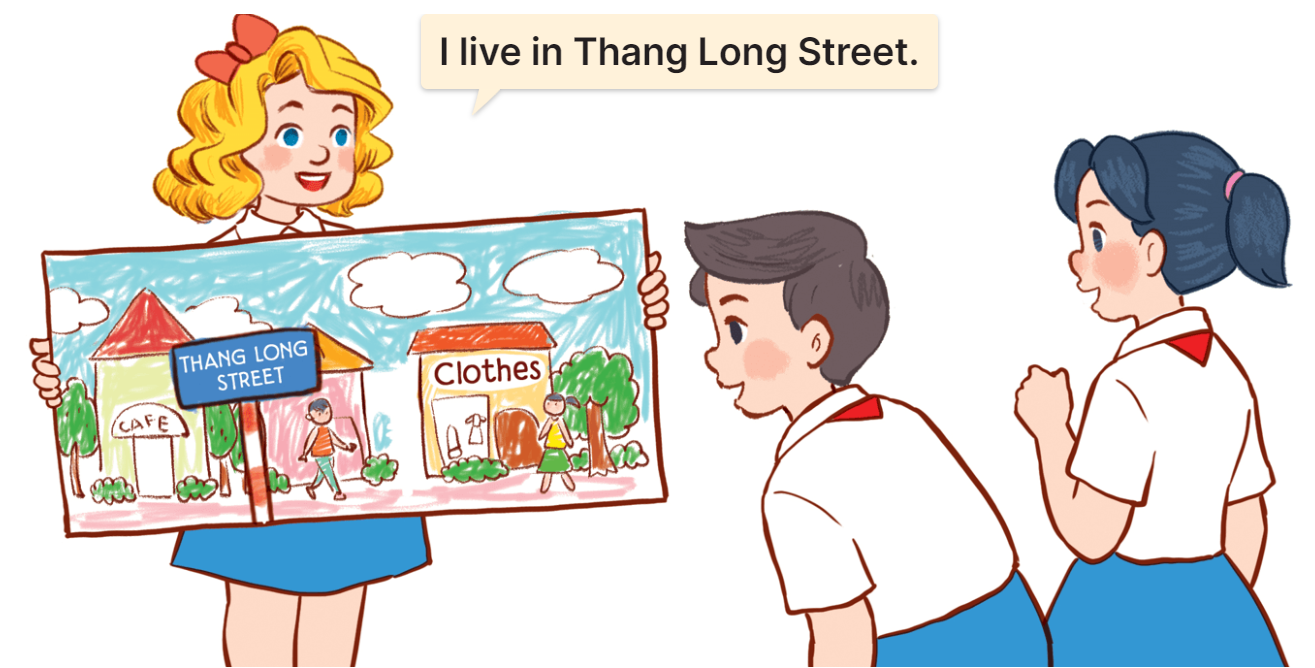 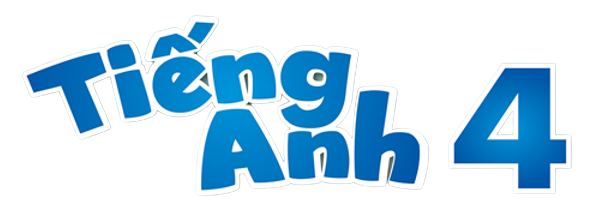 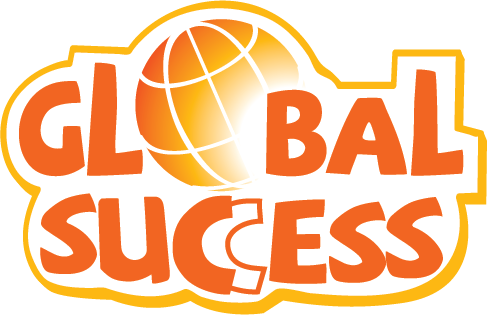 Thank you!
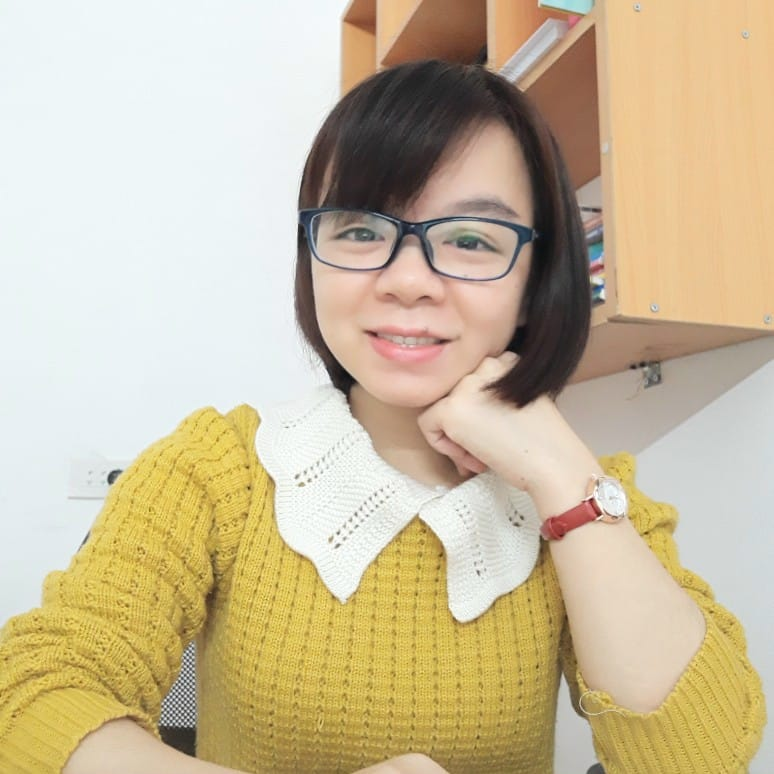 MsPham 
0936082789
For joining!